CÉLESTIN FREINET
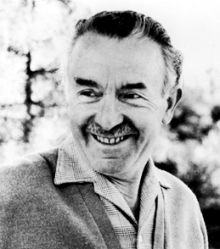 Célestin Freinet (October 15, 1896 - October 8, 1966) was a noted French pedagogue, and educational reformer.
Brief History of Celestin Freinet
Freinet was born in Provence as the fifth of eight children. 

His own schooldays were deeply unpleasant to him, and would affect his teaching methods and desire for reform. 

In 1915 he was recruited into the French army and  was wounded in the lung. He never recovered completely, and suffered throughout his life from a shortage of breath.

 This was partly responsible for the nature of his educational innovations, in which pupil activities took the place of the habitual ‘chalk and talk’ of the teacher.
In 1920 he became an elementary school teacher in the village of Le Bar-sur-Loup. It was here that Freinet began to develop his teaching methods.

Between 1929 and 1933 the Freinets developed and enlarged the movement they had founded.

Freinet later left the public education system and in 1935 he founded an independent school nearby in Vence. 

There, Freinet applied and developed his techniques until 1940.

Freinet died in Vence in 1966. His movement continued after his death and Elise Freinet, the wife of Celestin Freinet kept alive the memory of her husband.
FREINET TECHNIQUES



Freinet’s basic philosophy is that which underlies what he himself called ‘techniques for living’. This formula is a way of expressing a fundamental distrust of everything formal, everything forced and artificial, and having a grateful trust in nature.
Freinet Techniques
Learning Printing Technique

Free Writing

School Correspondence

Field Investigations

Work Schedule

Self Correcting Files

Classroom Assembly
The Essential Concepts of Freinet Pedagogy



During his periods of detention at the time of the Second World War Freinet wrote his core works on pedagogy. There are 5 important concepts of Freinet’s pedagogy.
Pedagogy of Work- Meaning that pupils learned by making useful products or providing useful services.

Co-operative Learning- Based  on  co-operation in the productive process.

Enquiry-based  Learning- Trial and  error method involving group work.

The Natural Method- Based  on  an  inductive, global approach.

Centres of Interest- Based  on  children’s learning interests and curiosity.
The Left Critique of Freinet Pedagogy: 1st Wave

Between  1950  and  1954, Freinet was vigorously  attacked  by intellectuals of the French Communist Party, who accused him of several things. These include:

- promoting a notion of school based on an outmoded rural ideal,

- downplaying the role of the teacher,

- stressing process rather than content,

- exaggerating the importance of children’s spontaneous behaviour thereby reinforcing principles dear to bourgeois individualism (simply understood as selfishness for personal gain).
The Freinet Myth and the Influence of the New Education movement
It is generally believed, for example that Freinet’s war wound lay at the root of his efforts to  radically change his teaching methods.

 Since he was unable to keep speaking for very long, he had to invent Co-operative Learning and Child-Centred Techniques.

Freinet’s pedagogical theory is not only based practical techniques, but may  also  be seen in  a larger philosophical and political context.

His followers see him as a pedagogical genius and he is now recognized in the context of the international New Education movement.
A Child-Centred Pedagogy
The New Education has to be seen in the Romantic tradition of the philosophy of education. 

These educators recommended  a return to the origins of childhood which is regarded as “innocent” and full of promise. 

The effort to adapt the child to  modern, industrial society  through  school is essentially  an  act of corruption.

“Natural education” offers a way  to resolve these problems by  introducing community-based  activities such  as manual labour and  craft work. They  are considered as more healthy and formative.

Freinet’s pedagogy stands in this tradition when he praises manual work and puts children’s needs and desires above all.
Conclusion
Celestin Freinet’s main  interest was always to  improve the social and cultural situation  of working-class children. 

He believed that instead  of waiting  for a broader revolution changes are possible in classroom right now.

Nowadays Freinet pedagogy  is still a very  strong, international movement covering  the whole range of school levels from kindergarten  to  university  and adult education.

Legacy- Freinet's work lives on in the name of Pédagogie Freinet, or the Modern School Movement, practised in many countries worldwide.
References Used:

http://www.ibe.unesco.org/fileadmin/user_upload/archive/publications/ThinkersPdf/freinete.pdf

http://ecolesdifferentes.free.fr/SCHLEMMINGER.htm

http://e-ducation.net/freinet_english.htm

http://www.ph-karlsruhe.de/fileadmin/user_upload/dozenten/schlemminger/articles_publies/01History-Freinet1.pdf